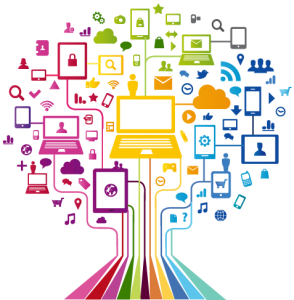 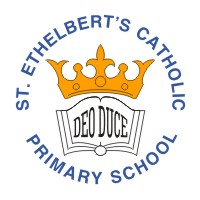 Curriculum Overview EYFS
Lent Term 2021- 2022
Please find below information about what your child will be learning this term.
If you would like more information please speak to your child’s teacher.
Literacy
Maths
Recognising and writing simple cvc words
Recognising and writing some irregular common words 
Listening to and answering questions about stories
Learning to recognise some Set 2 sounds from the RWI program 
Segment sounds in simple words and blend them together
Recognising numbers to 10
Counting to 10
Beginning to write numbers to 10
Finding the total of 2 groups
Say the number that is 1 more and 1 less up to 10
Recognising 3D shapes in the environment
Talking about the features of 3D shapes
RE
Physical Development
Celebrating 
Gathering for Mass
Growing
Showing good control in large and small movement 
Showing good coordination in large and small movement 
Handle equipment and tools effectively
Personal, Social and Emotional Development
Developing confidence to speak to others about needs, wants and interests 
Begin to negotiate and solve own problems
Understanding the World
Using the keyboard
Using beetbot software
Expressive Art and Design
Learn about rhythm and pulse in songs
Responding to music through dance
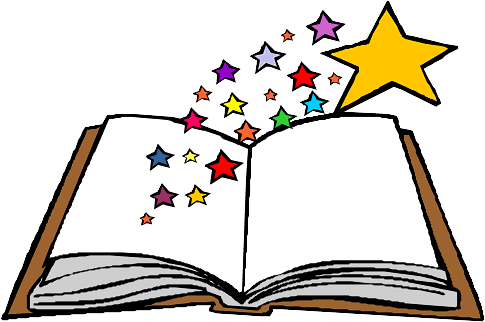